Государственное бюджетное общеобразовательное учреждение «Школа № 1542» Школьный корпус № 1Военно-исторический музей «Наши деды – славные победы»
История подвига. 
Правда или вымысел. 
Проект ученика 4-Б класса 
Царенко Матвея

Руководители: Булавина Е.Н., Царенко А.А.
Москва
2017
История подвига. Правда или вымысел.
Цель исследования: понять, подвиг панфиловцев – правда или вымысел.  

Задачи исследования: изучить историю подвига и версию опровержения, проанализировать и сделать вывод. 

Предмет исследования: Биография моего родственника-панфиловца Морозова Георгия Александровича и история подвига.
Родословная моей семьи
Мне интересна история России во все времена, но особенно близка тема Великой Отечественной войны 1941-1945 гг. И мне захотелось узнать, кем были мои прадедушки и прабабушки, как жилось им в то время.  Чтобы легче было разобраться в корнях семьи, я нарисовал генеалогическое древо. На нем видно, что третий горизонтальный ряд и есть мои прадеды и прабабушки, которые жили  в середине 20 века и как раз на их плечи выпало тяжелое время войны. Получилось, что 5 прадедов -  трое родных, двое двоюродных воевали на фронтах войны. Я их отметил на схеме георгиевскими ленточками. По каждому из них у меня есть отдельная история. Все они – достойные защитники Родины, имеют различные награды, среди них и Герой Советского Союза - Головченко Василий Евстафьеич.
       Но я хочу рассказать вам о моём двоюродном прадеде со стороны моего папы по бабушке Тане. Это Морозов Георгий Александрович. Хотя о нём я знаю немного: 1915 года рождения,  до войны он жил в городе Гурьев в Казахстане. На фронт призван 24 сентября 1941 года. Воевал в легендарной Панфиловской дивизии. И погиб в ноябре 1941 года под Волоколамском, защищая Москву. Пропал без вести. К сожалению, из документов нам удалось найти только одну строчку архивной записи военкомата. Однако в детстве моему папе его дедушка рассказывал, что кто-то из однополчан, приезжавших к ним на родину, говорил, как погиб дед Георгий. Он погиб в тех же местах и в то же время и при таких же обстоятельствах, о которых мы знаем из известной истории про 28 панфиловцев…
Родословная моей семьи
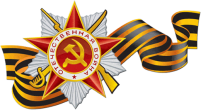 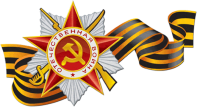 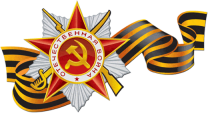 Морозов Георгий Александрович
Головченко Василий Евстафьевич
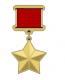 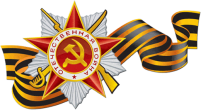 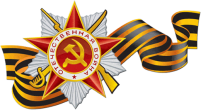 Морозов Георгий Александрович
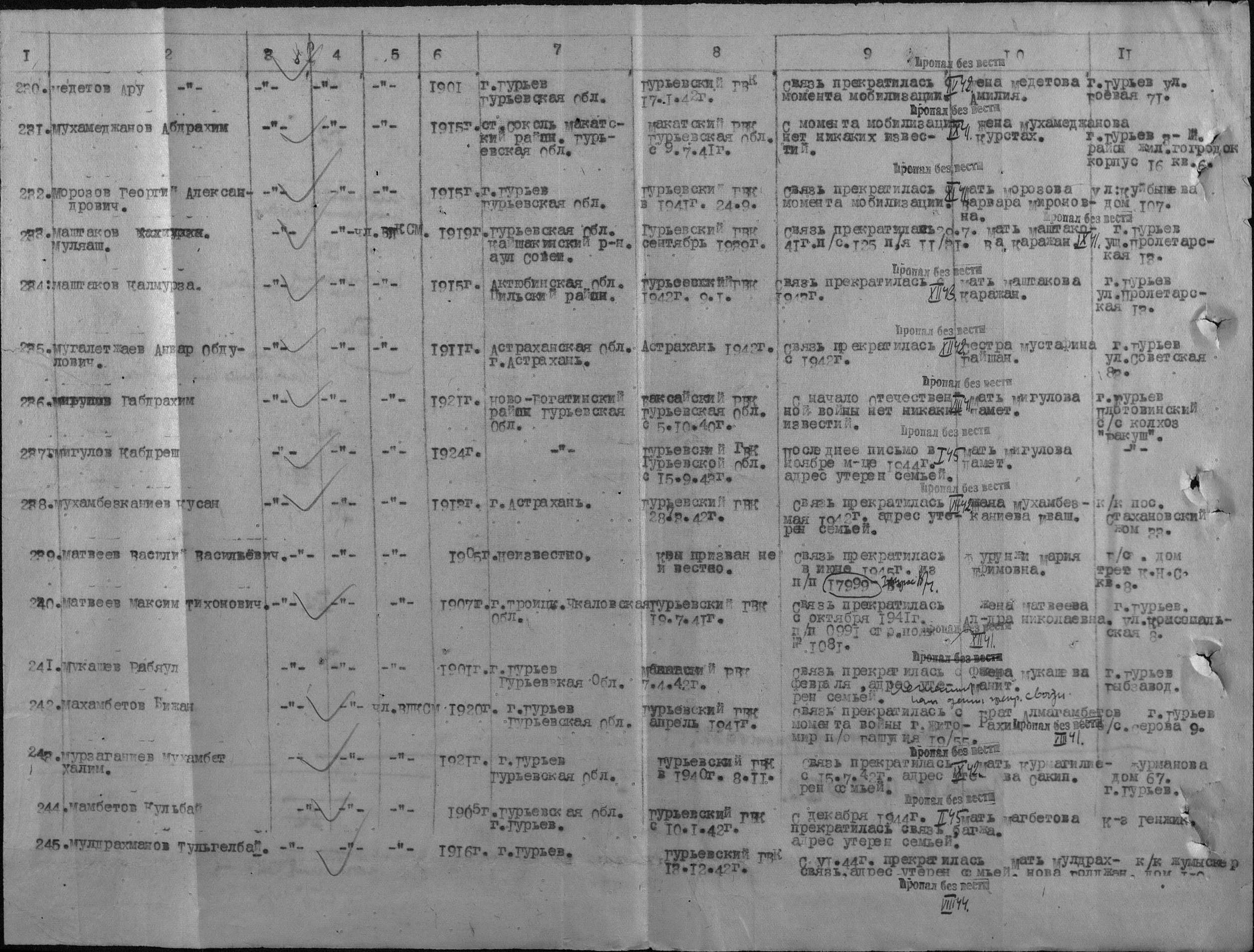 1915 года рождения.  До войны он жил в городе Гурьев в Казахстане. На фронт призван 24 сентября 1941 года.
Воевал в легендарной Панфиловской дивизии.
И погиб в ноябре 1941 года под Волоколамском, 
защищая Москву. Пропал без вести.
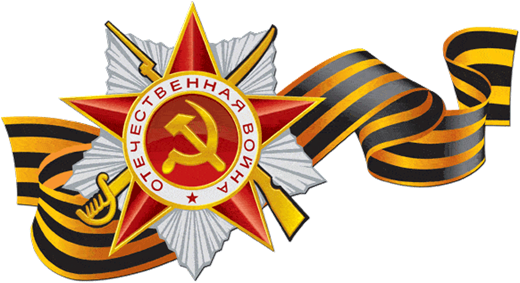 Панфиловцы
А что мы знаем про героев-панфиловцев? Панфи́ловцы – это бойцы 316-ой стрелковой дивизии под командованием генерал-майора Ивана Васильевича Панфилова, сформированной в городах Алма-Ата Казахской республики и Фрунзе Киргизской республики, участвовавшие в 1941 году в обороне Москвы.
       Что мы знаем об официальной версии подвига 28 панфиловцев? 16 ноября на Волоколамском направлении в наступление перешла немецкая танковая группа. Главный ее удар пришёлся на дивизию Панфилова. 28 бойцов-панфиловцев 4-й роты 2-го батальона 1075-го стрелкового полка во главе с политруком Василием Клочковым в районе разъезда Дубосеково в 7 километрах к юго-востоку от Волоколамска, совершили подвиг - задержали 50 вражеских танков на четыре часа, уничтожили в неравном бою18 танков и десятки фашистов, ценой собственной жизни остановили фашистов на подступах к Москве.  «Велика Россия, а отступать некуда – позади Москва!». Эти слова политрука Василия Клочкова стали крылатыми, облетели весь фронт и стали символом защитников Родины. Все они посмертно получили звание Героя Советского союза.
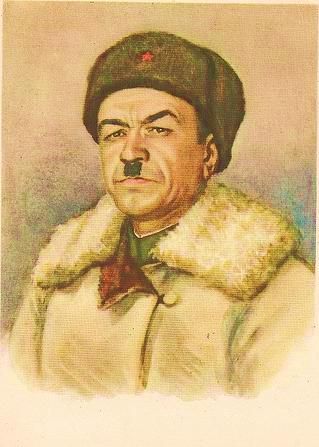 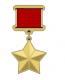 Панфиловцы 
– это бойцы 316-ой стрелковой дивизии, сформированной
 в городах Алма-Ата Казахской республики и Фрунзе Киргизской республики, участвовавшие в 1941 году в обороне Москвы.
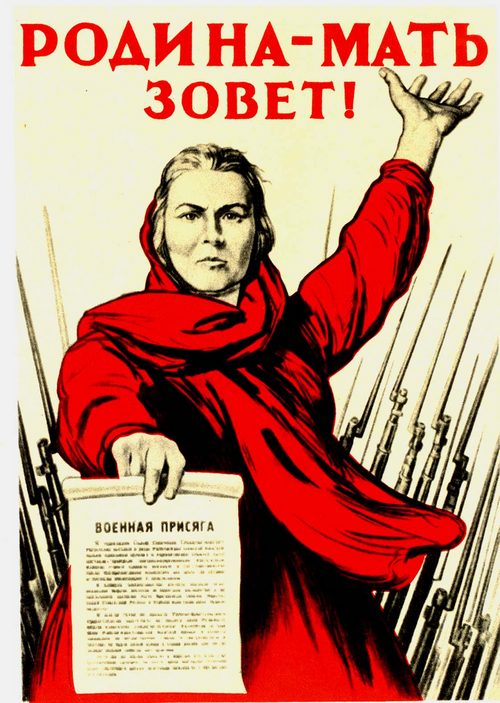 Панфилов Иван Васильевич 
генерал-майор
 Герой Советского Союза
01.01.1893 - 18.11.1941
Битва за Москву. 16 ноября 1941 года.
«Велика Россия, а отступать некуда – позади Москва!»
4-я рота 2-го батальона 
1075-го стрелкового полка. 
У разъезда Дубосеково 
в 7 км к юго-востоку от Волоколамска
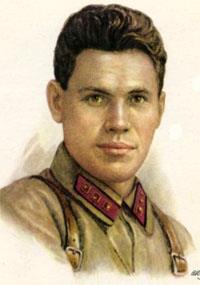 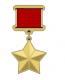 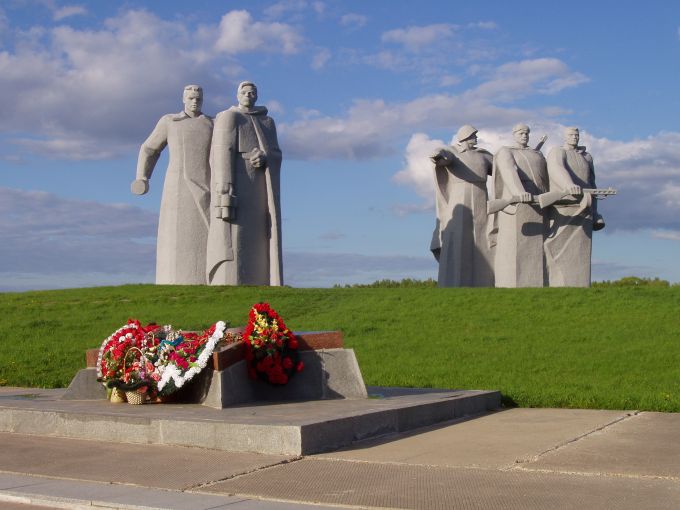 Василий Георгиевич Клочков 
младший политрук
 Герой Советского Союза
08.03.1908 - 16.11.1941
Памятник 28 героям-панфиловцам,
бойцам 316-ой дивизии у разъезда
 Дубосеково  в посёлке Нелидово
на Волоколамском шоссе
28 героев-панфиловцев. Правда или вымысел
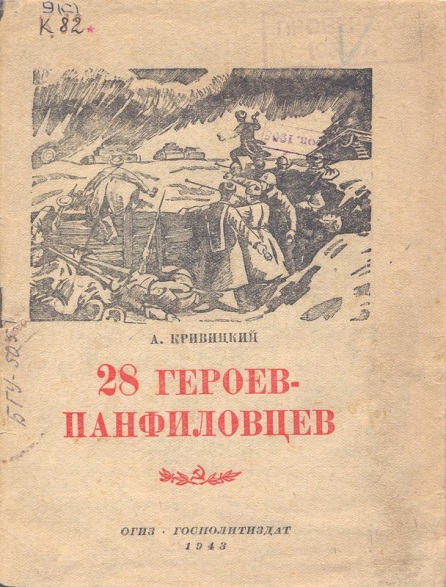 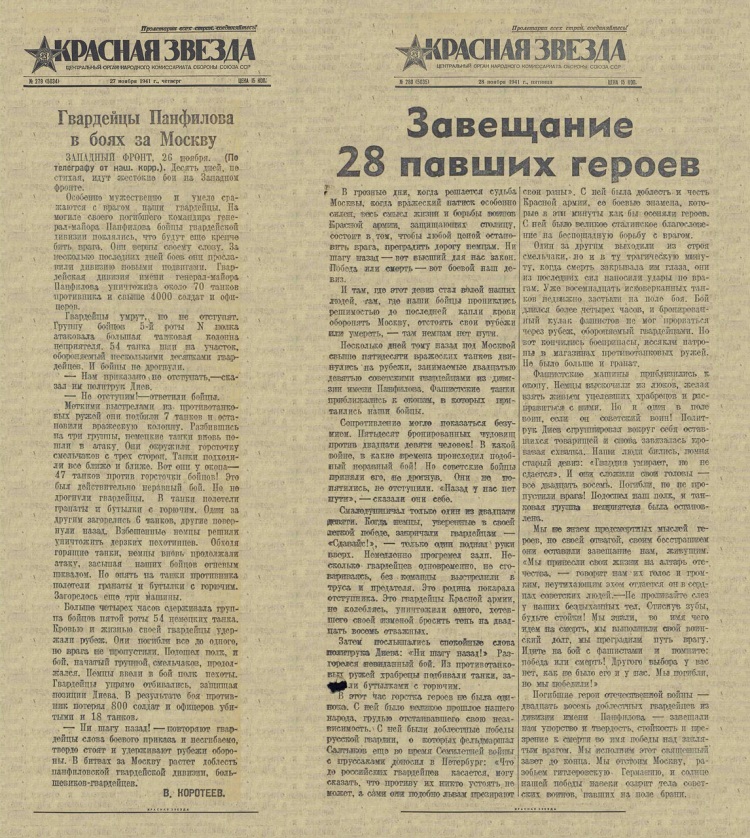 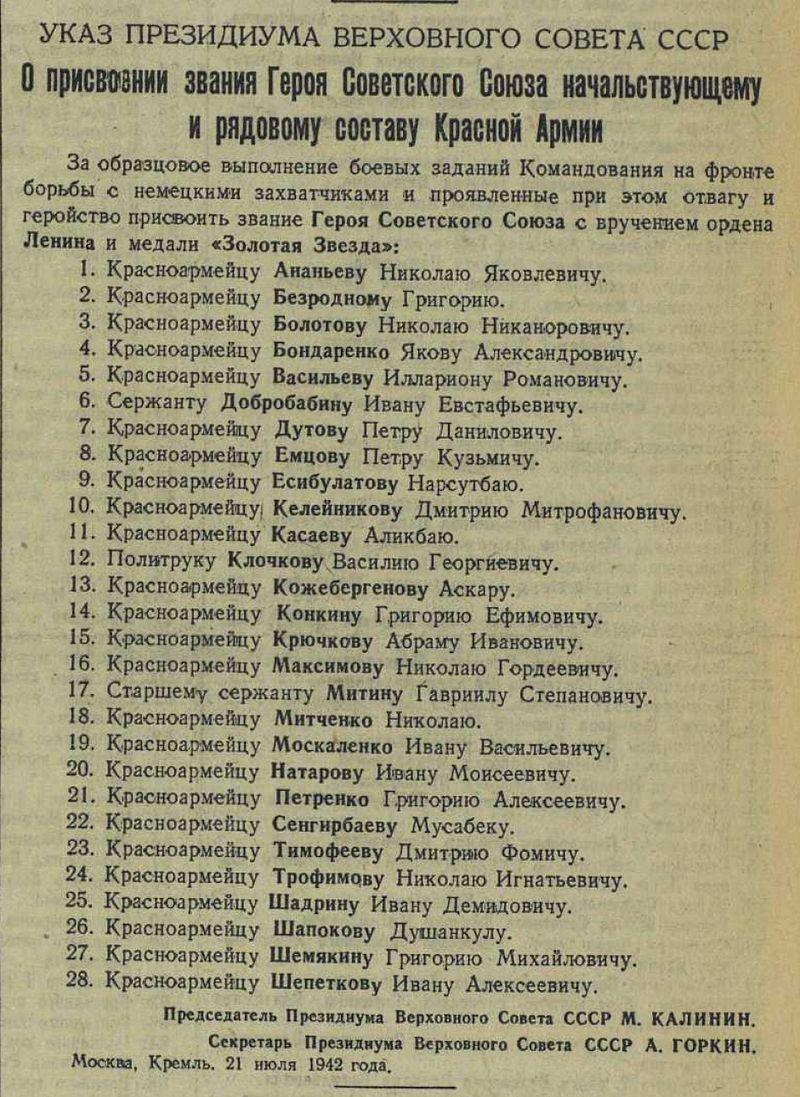 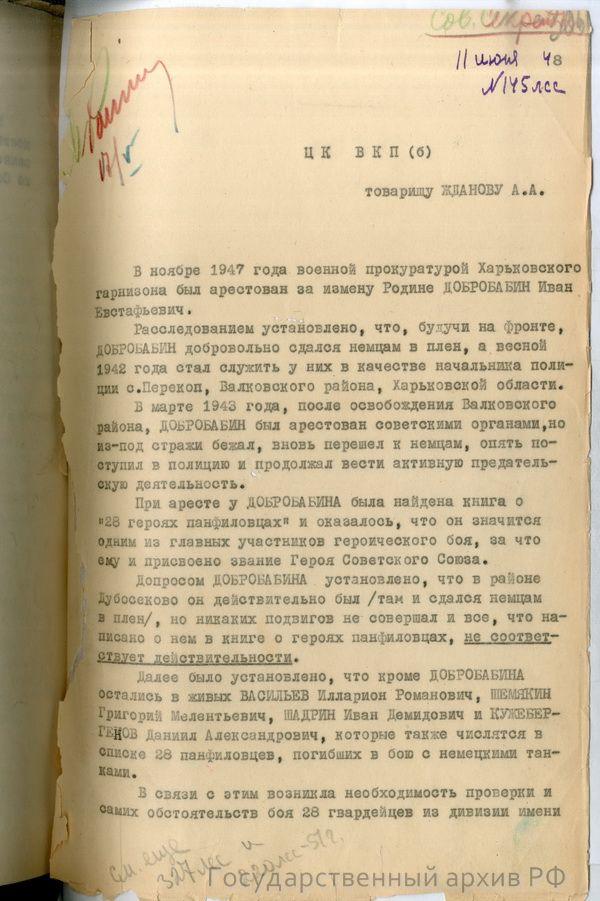 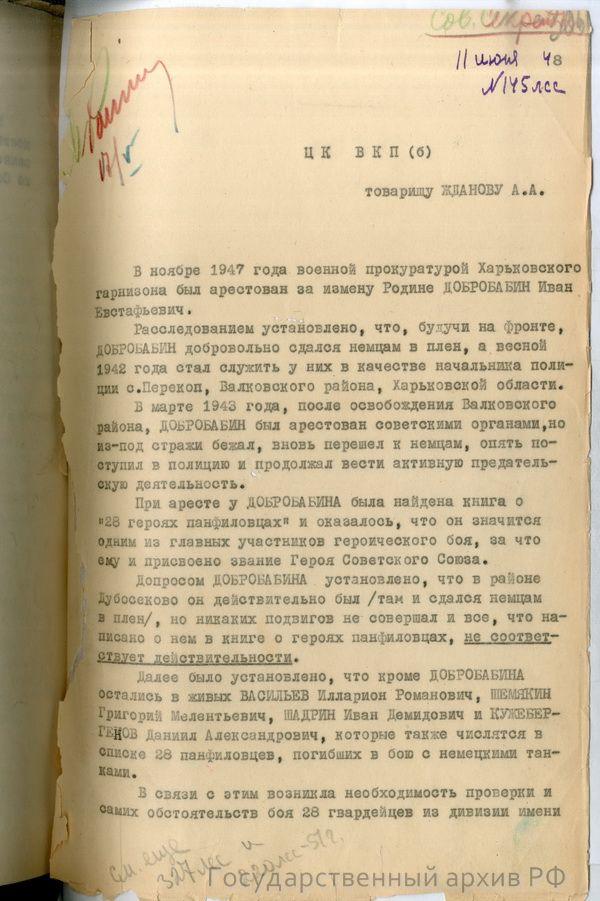 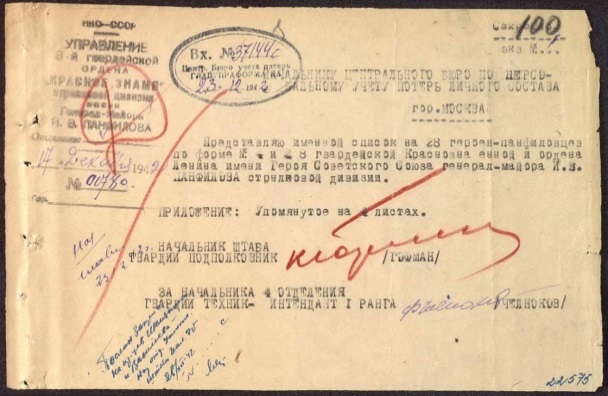 Панфиловцы
Последующие исследования историков и журналистов показали, что в официальной версии подвига 28 панфиловцев не всё правда. Эта версия была вымыслом журналиста «Красной Звезды» Александра Кривицкого. В папке у меня есть подробная информация. Однако, многочисленные свидетельства очевидцев, в том числе и бывшего командира 1075 стрелкового полка Капрова Ильи Васильевич подтверждали, что упорные бои 16 ноября в том районе действительно были, и там геройски сражалась вся 4-я рота 1075 полка, а не только 28 гвардейцев. Рота погибла почти вся. Именно эта информация, а также желание узнать побольше о своем родственнике, и побудила меня начать это исследование.
       В процессе исследования мы изучали материалы с сайтов «Подвиг народа», «ОБД Мемориал», читали архивные документы, исследования независимых исследователей, публикуемых в «Живом журнале» и даже доступные немецкие документы с информаций о тех боях.
       Вот слева показана оперативная карта обороны 316СД. 1075 полк занимает позиции в районе деревень Ширяево и Петелино, между которыми как раз и находится Дубосеково.
        Вот боевое донесение по 316СД за 16 ноября – день знаменитого боя. Там сказано, что 1075 полк ведёт бой на отметке 251. Вот она эта точка на карте. А также сказано, что противник оставил Петелино и направил свои танки на Волоколамск и Ширяево – по карте получается как раз через Дубосеково.
4 рота 1075 полка 316СД. Бои 16 ноября 1941 г.
Боевое донесение по 316СД за 16 ноября:
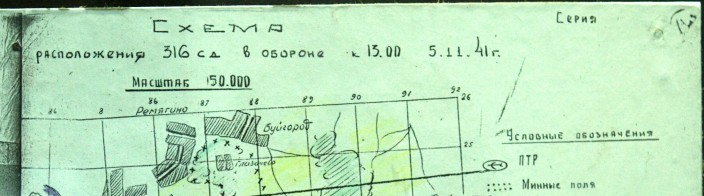 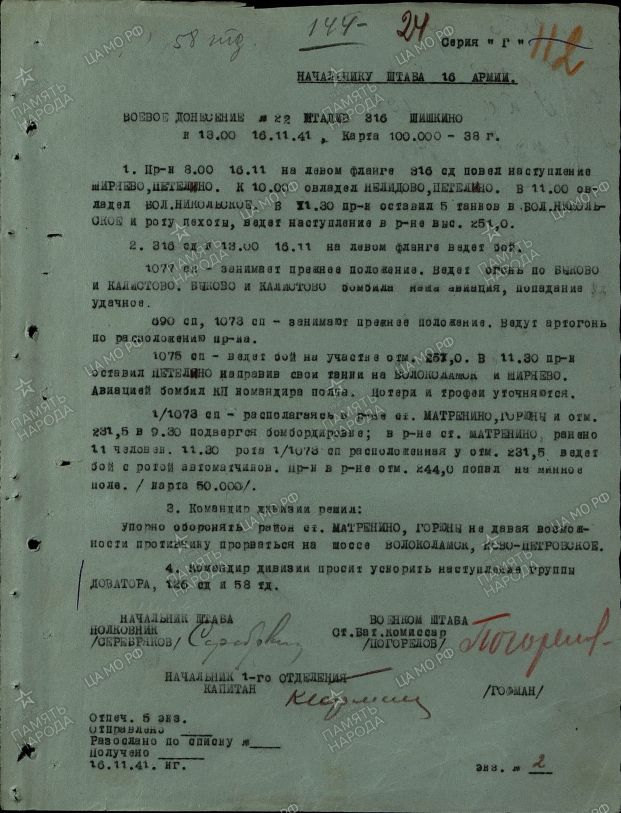 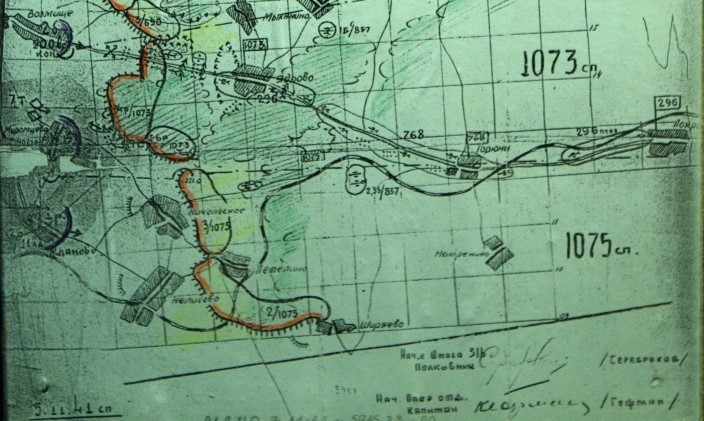 Из журнала боевых действий 2 немецкой танковой дивизии:
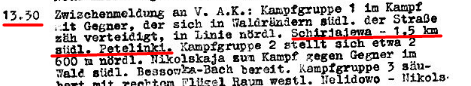 13:30 Промежуточный отчет по V.A.K: боевой группе 1 противостоит противник, упорно обороняющийся в лесу к югу от дороги на линии север Ширяево - 1,5 км к югу от Петелино. Боевая группа 2 поворачивает на юг из позиции 2600 м севернее Бол. Никольское для борьбы с противником в лесу.
Панфиловцы
В процессе исследования нам показалось интересным изучить также документы противника о боях в этот день. Их мы нашли в Живом журнале у исследователя с ником SVBR. Вот вырезка из журнала боевых действий 2-ой немецкой танковой дивизии, ведущей наступление в том направлении. Там сказано, что в 13:30 «противник упорно обороняется в лесу на линии север Ширяево – к югу от Петелино. То есть как раз в районе Дубосеково. В этом журнале есть запись, что атаку немцы начали в 8 утра, но как видно в 13: 30 все еще не могли прорвать оборону Панфиловцев.
      Таким образом, вывод моего исследования  – бой действительно был, и подвиг был. Но вела его вся 4-я рота 1075 стрелкового полка. Журналистским вымыслом в этой истории является только цифра 28 – геройски в этот день сражалась вся 4-я рота. И погибла почти вся. 
      По  показаниям местных жителей, после боя  16 ноября они нашли и похоронили шестерых бойцов, включая политрука Клочкова. А по донесениям бойцов 50 кавалерийской дивизии генерала Доватора, которая держала оборону на соседнем с 1075 полком участке, после контратаки в этом районе они обнаружили 18 сожженных немецкий танков и подобрали раненых панфиловцев, оставшихся в живых.
ВЫВОД: Бой действительно был. И подвиг был.
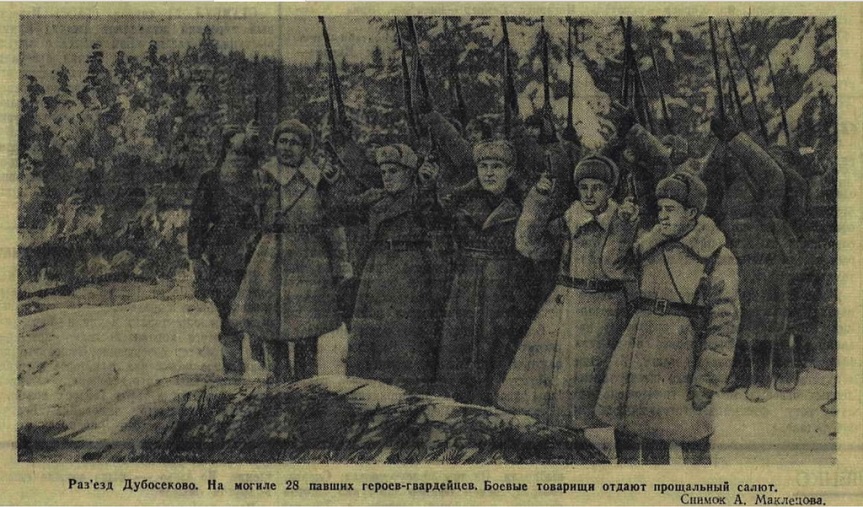 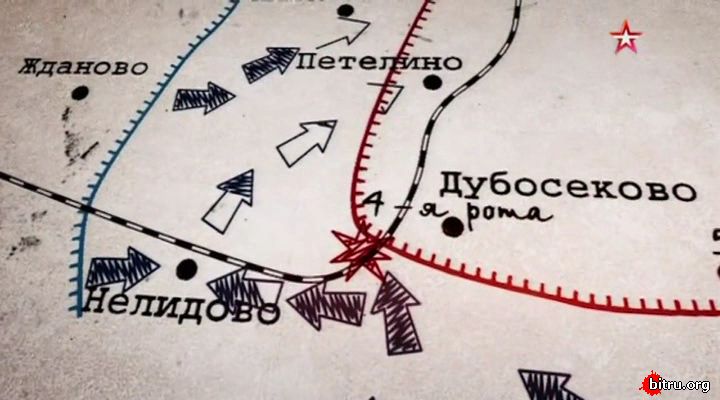 В действительности рота была очень слабо оснащена. 
Но бойцы более чем на 5 часов задержали продвижение немецких танков к Москве.
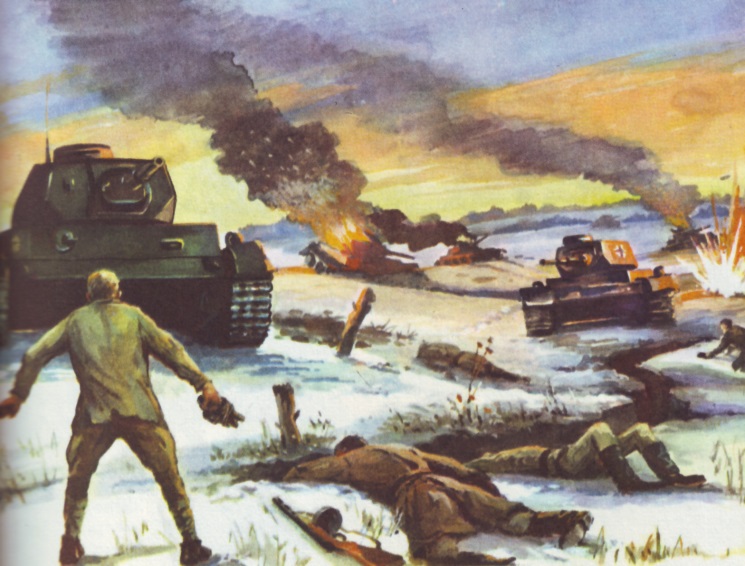 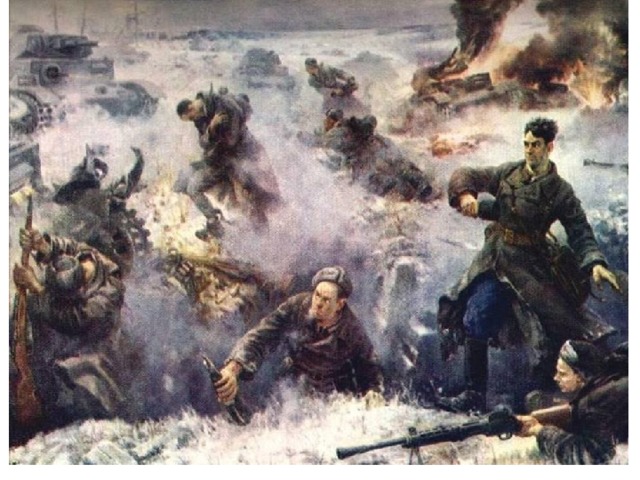 Панфиловцы
Таким образом, в районе разъезда Дубосеково погибло больше сотни наших бойцов - русских, казахов, киргизов, узбеков. И там же погиб  мой двоюродный прадед, Морозов Георгий Александрович.  Все они достойны звания героев. В тяжелейших условиях, неподготовленные, плохо вооруженные, они задержали танковое наступление фашистов. И нет никаких сомнений, что их стойкость и мужество, их самопожертвование  не допустили фашистских захватчиков в столицу нашей Родины. - Это и есть вывод моей исследовательской работы.
       По завершении этой работы мы посчитали необходимым самим побывать на месте этого знаменательного боя. Мы специально съездили в Дубосеково. Мы посетили мемориал на месте позиций 4 роты, музей героев-панфиловцев и братскую могилу, где похоронен политрук Клочков и другие гвардейцы-панфиловцы. Эта поездка произвела на меня сильное впечатление. 
         При подготовке моего проекта я использовал рассказы моих родителей, бабушек и дедушек,  рассекреченные архивные документы, а также данные вот с этих сайтов. Но я считаю, главное, что мы в семьях говорим о нашей истории, помним своих предков, чтим и гордимся ими и сможем о них рассказать дальше. И я продолжу изучать историю своей семьи.
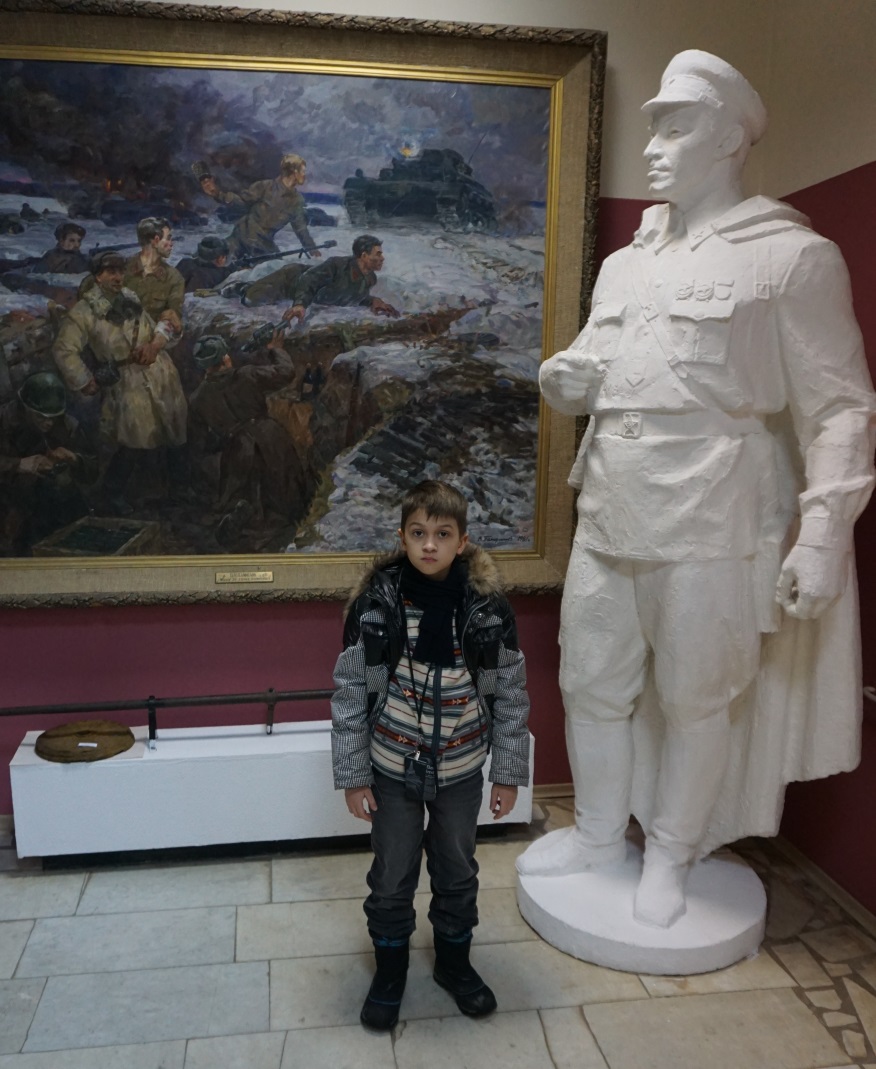 Дубосеково сегодня.
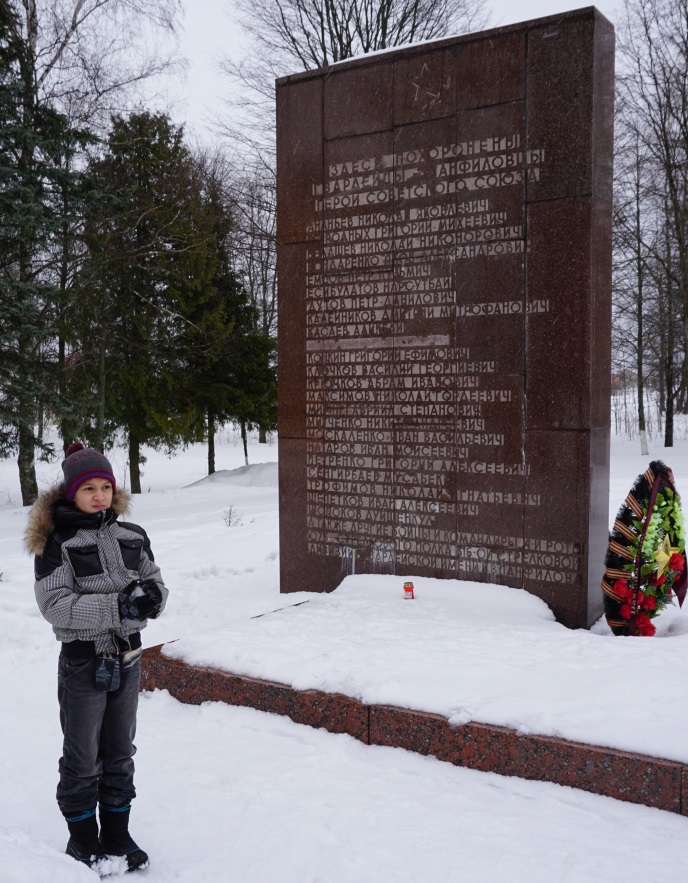 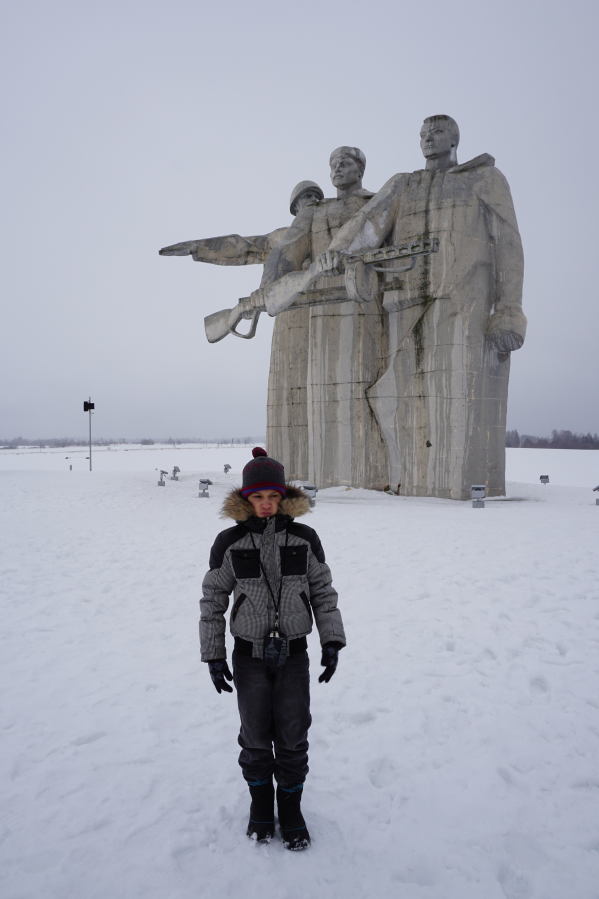 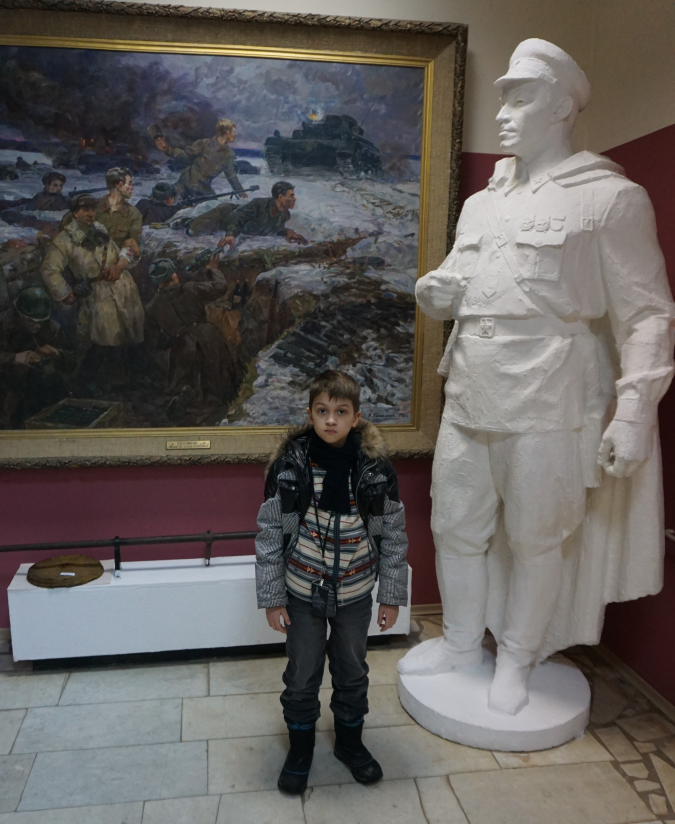 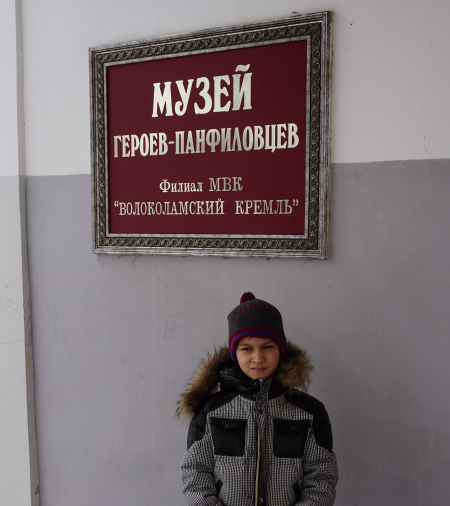 Мы в семьях говорим о нашей истории, помним своих предков, чтим и гордимся ими
Используемые источники информации:

http://podvignaroda.ru/?#tab=navHome

https://pamyat-naroda.ru/

http://www.obd-memorial.ru/html/index.html

http://tvzvezda.ru/news/forces/content/201507131706-d94x.htm

http://russian7.ru/post/podvig-panfilovcev-chto-bylo-na-samom-d/

http://www.aif.ru/society/history/otstupat_nekuda_pozadi_moskva_pravda_i_mify_o_podvige_28_panfilovcev

http://svbr.livejournal.com/107477.html


- Воспоминания и рассказы моих родителей, бабушек и дедушек.